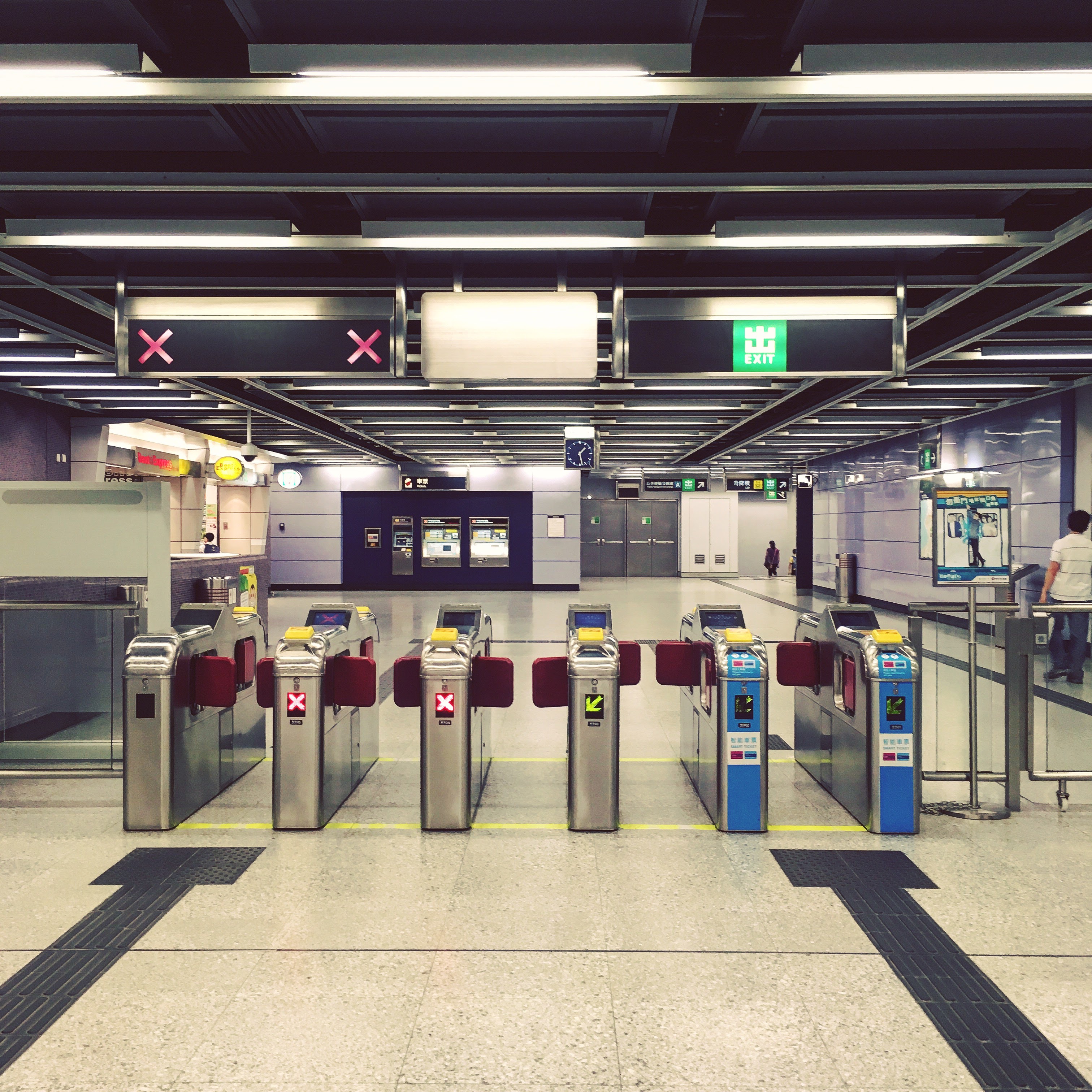 MetaSUB Hong KongCity-Wide Assessment of the Microbiome 
in Metro & Other Built Environments
Marcus H. Y. Leung -       @leungmarcus
Dr. Patrick Lee Lab

School of Energy and Environment, City University of Hong Kong

MetaSUB Meeting: 1st July, 2016
Shanghai, China
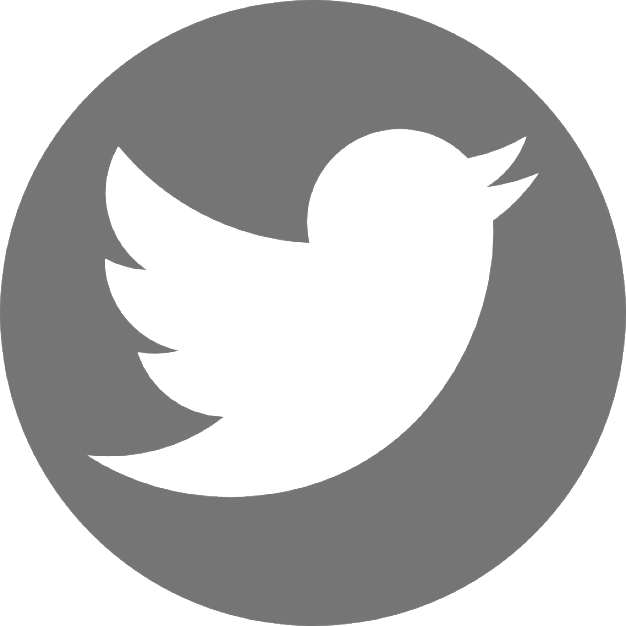 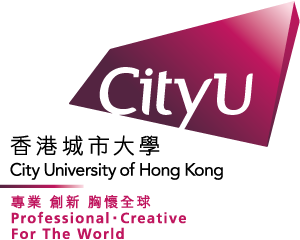 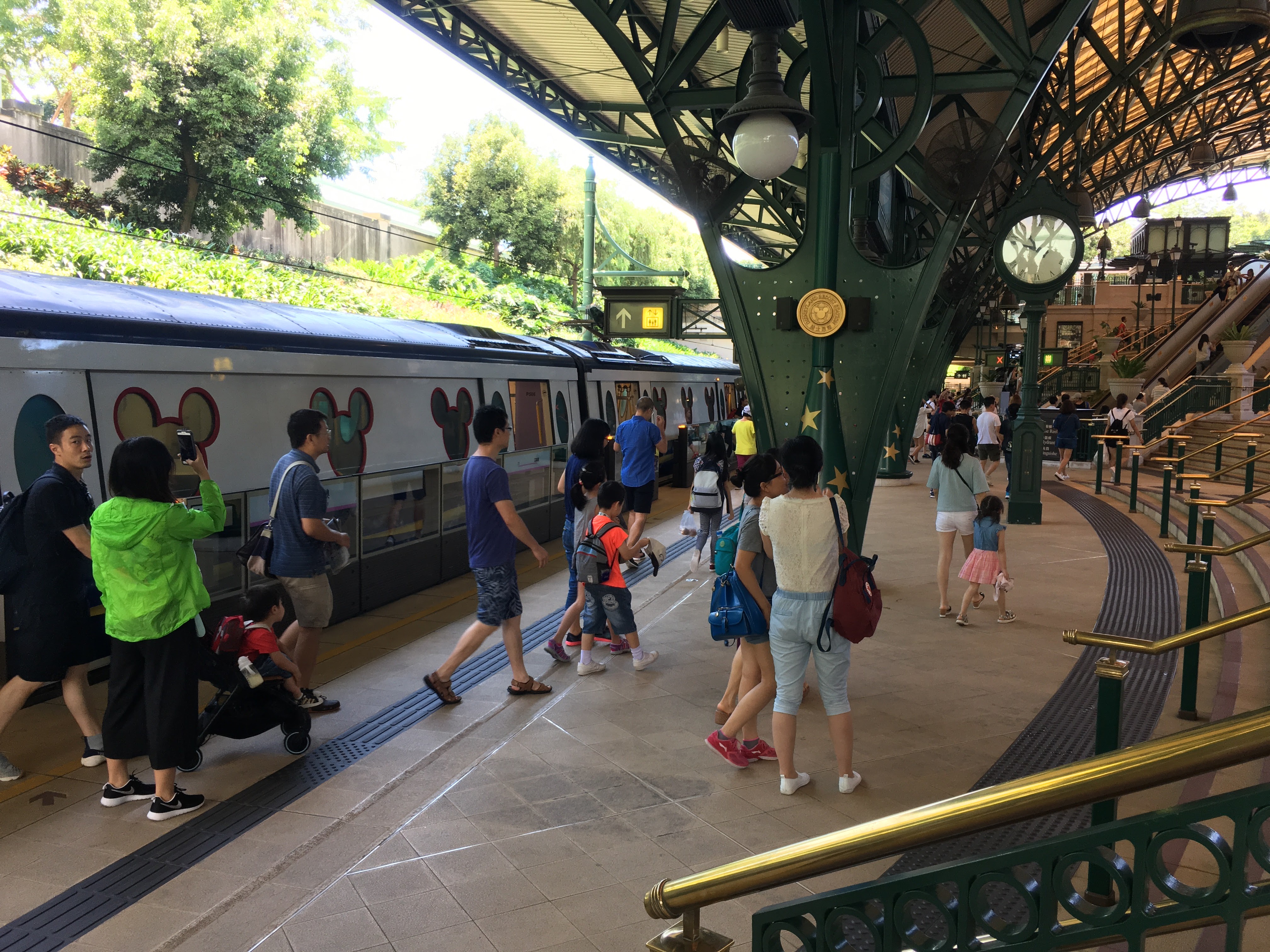 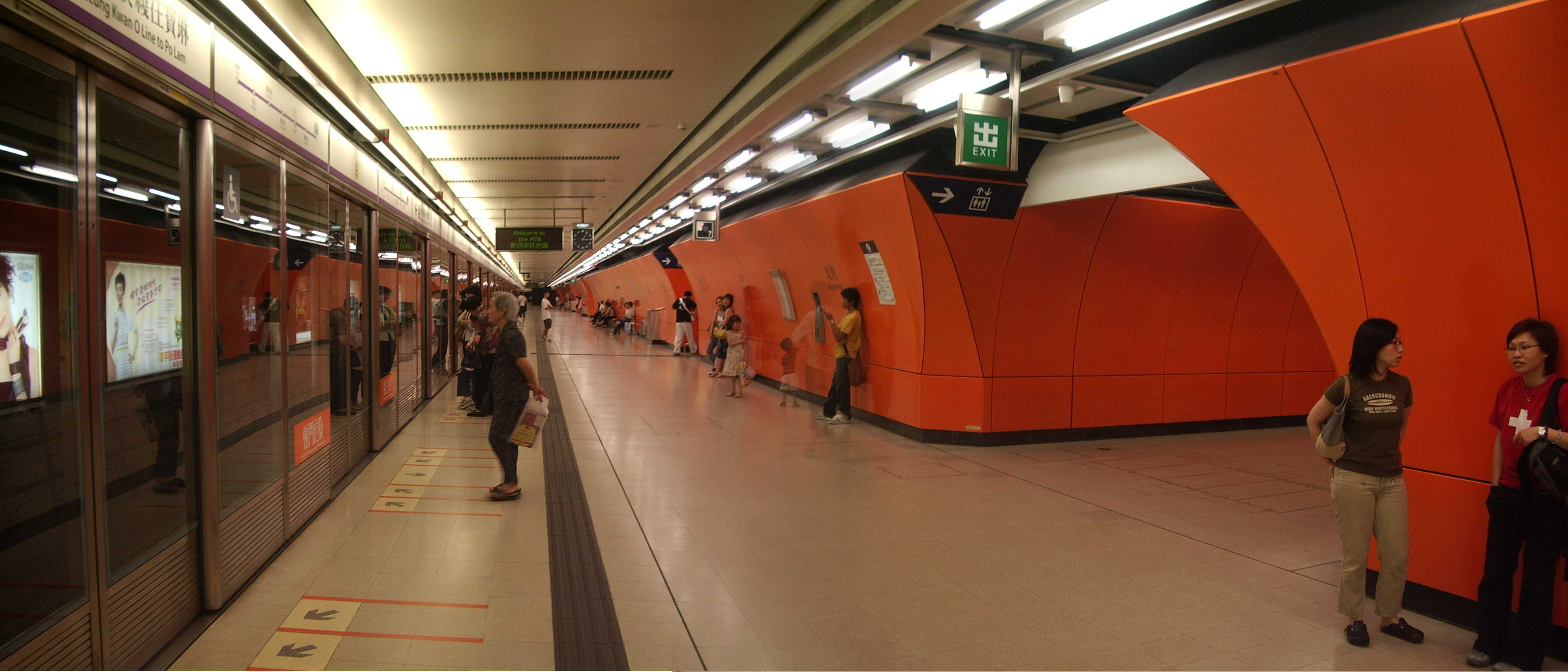 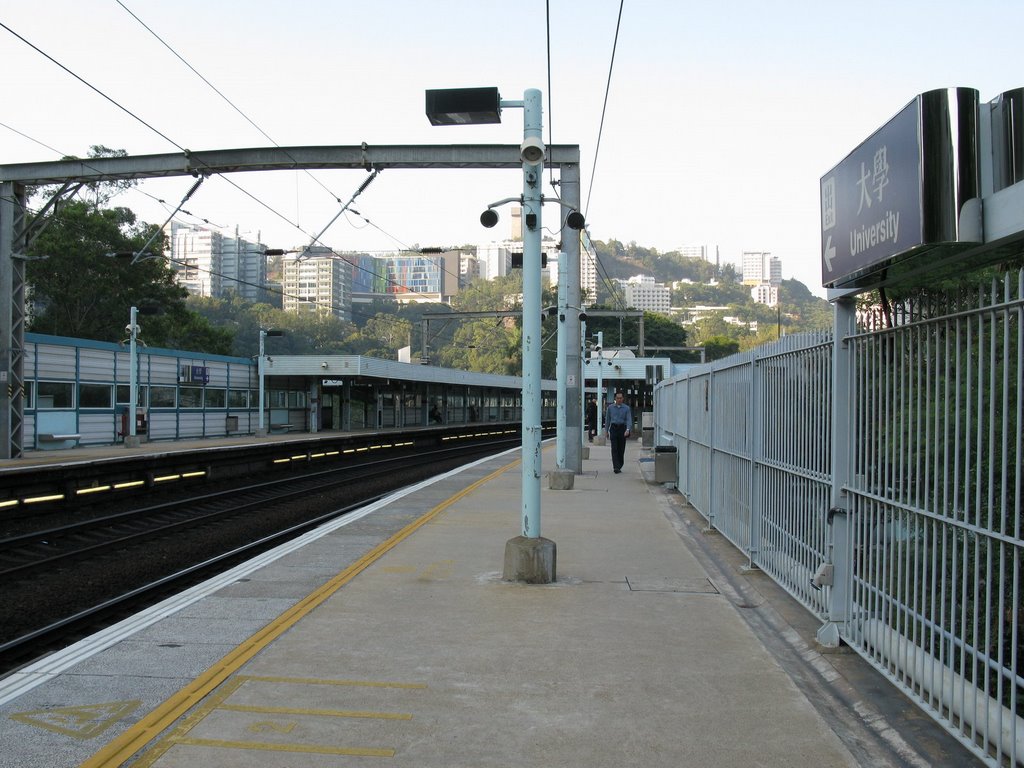 North Point Station
Disneyland Resort Station
University Station
Architectural design
> indoor/outdoor
> screen doors or gates or open
> above/underground
Mass Transit Railway (MTR) - Hong Kong metro
> 10 lines, 87 stations, 200+ km tracks across city
> ridership: 4.6 million / day, amongst the busiest in the world
> popular mode of transport in Hong Kong
2
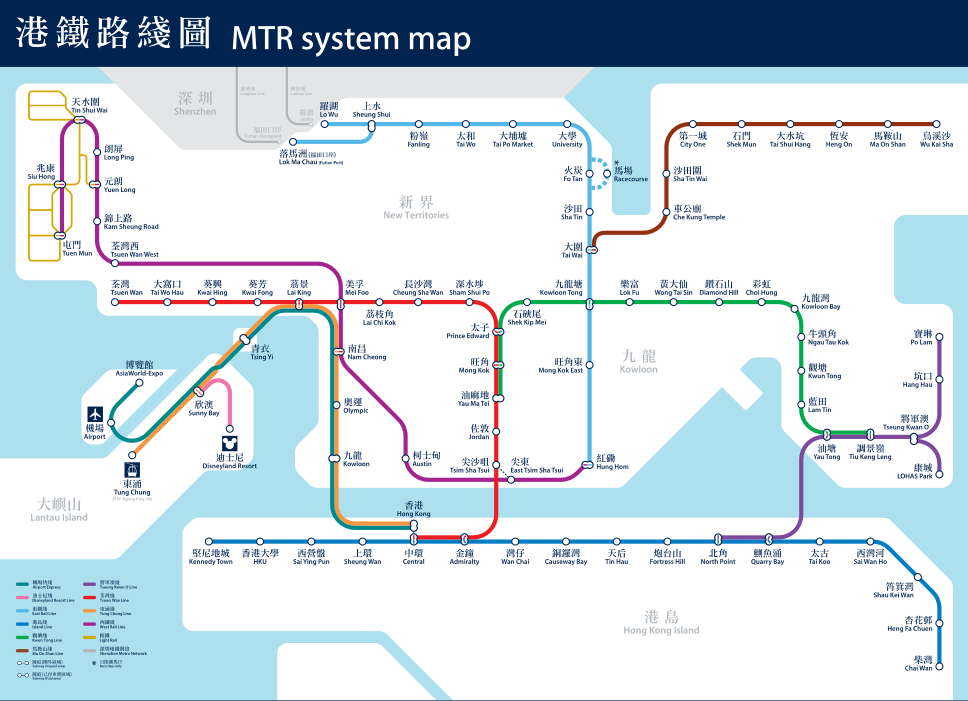 Outdoor
27.2°C-35.2°C
51-84% RH
Indoor
25.1°C-30.9°C
50-75% RH
Subway Sampling
© MTR
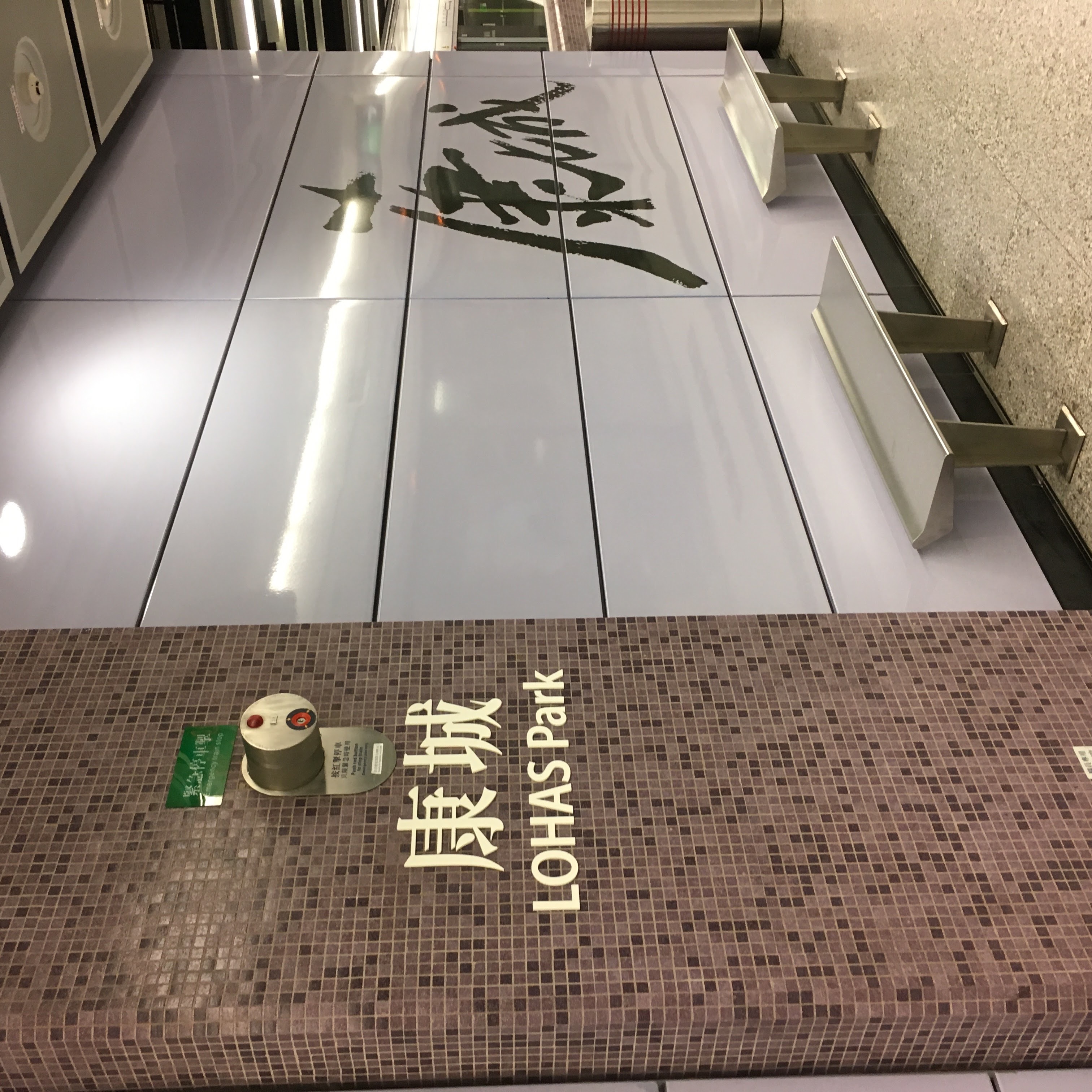 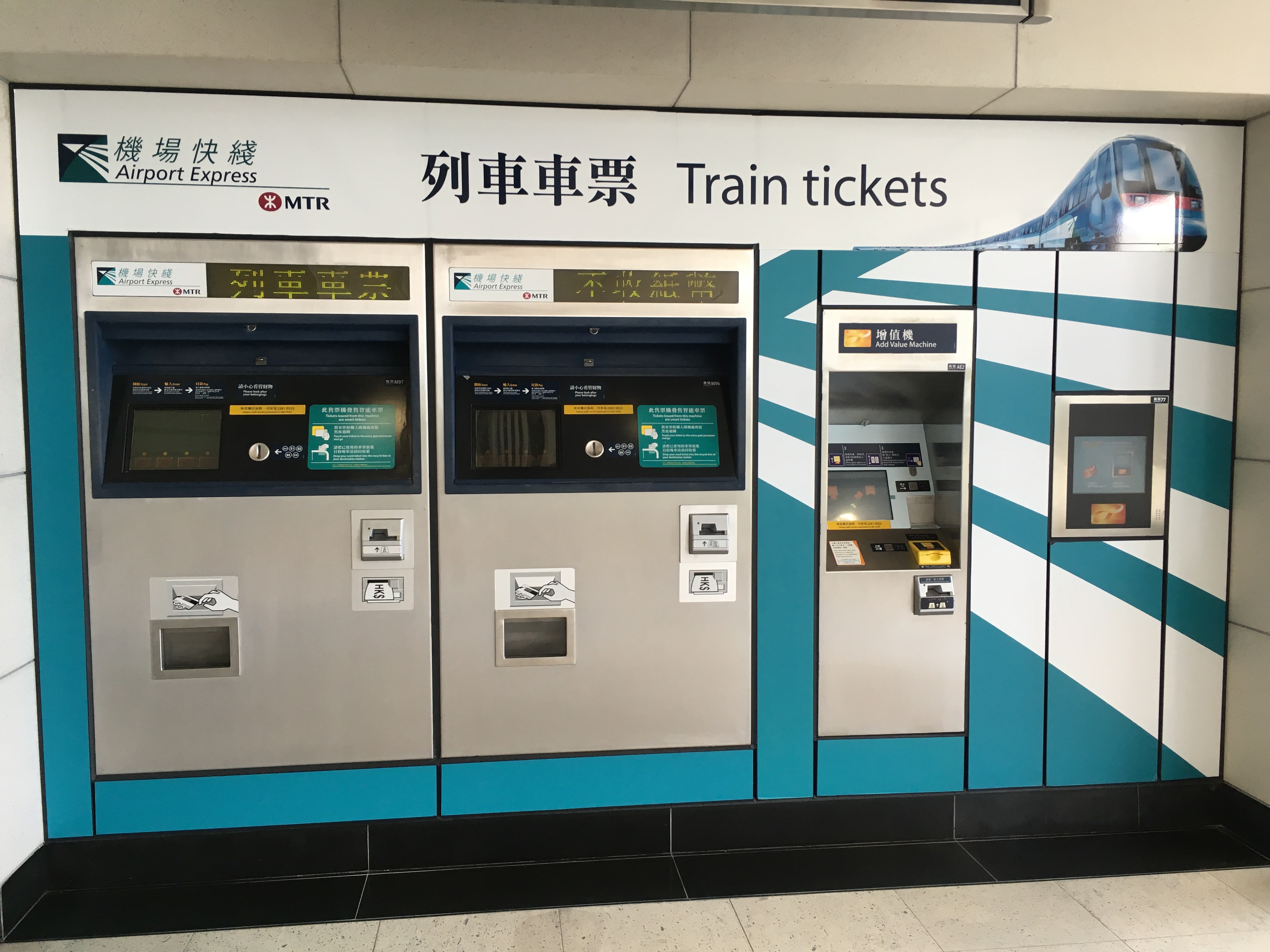 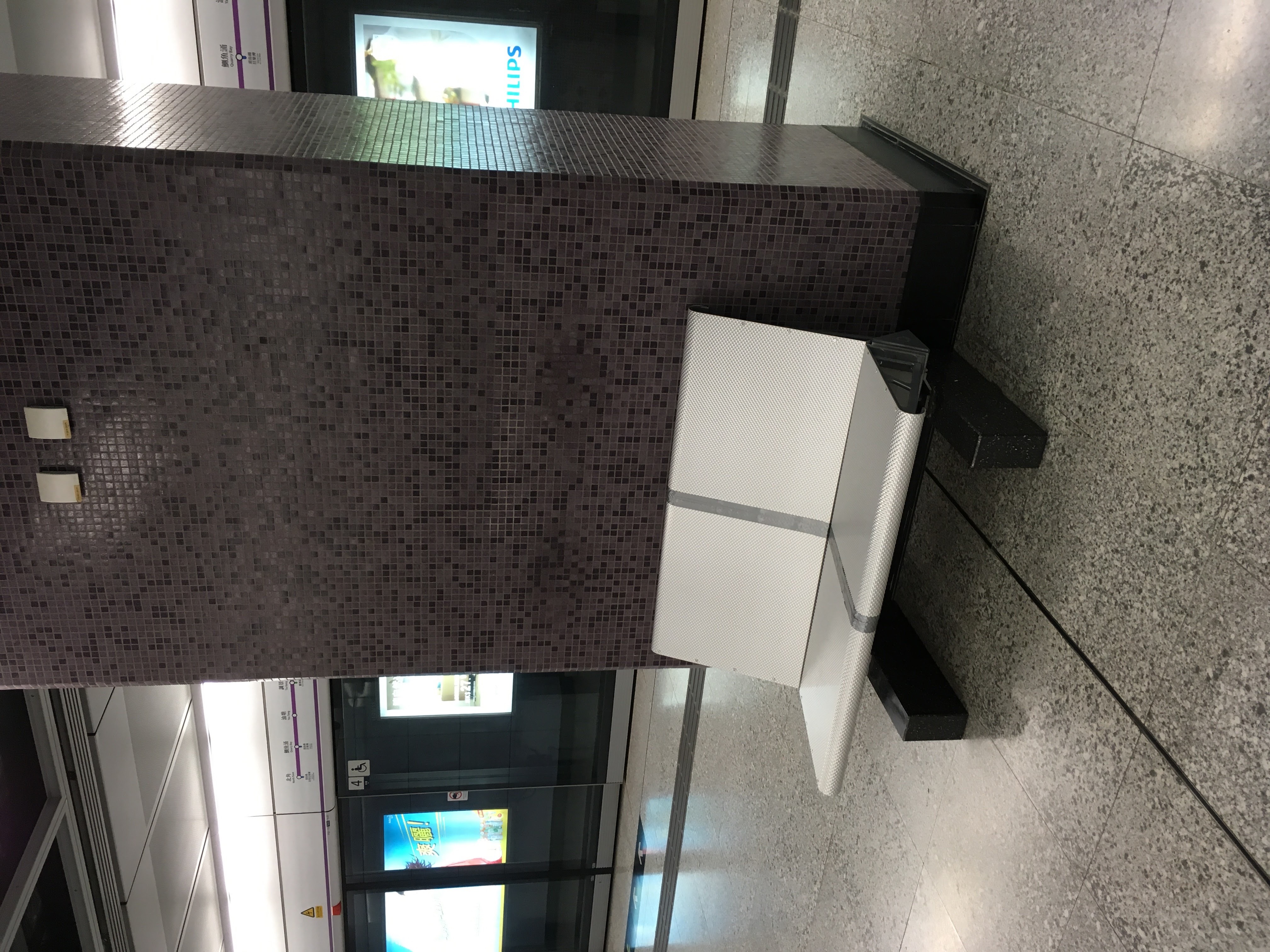 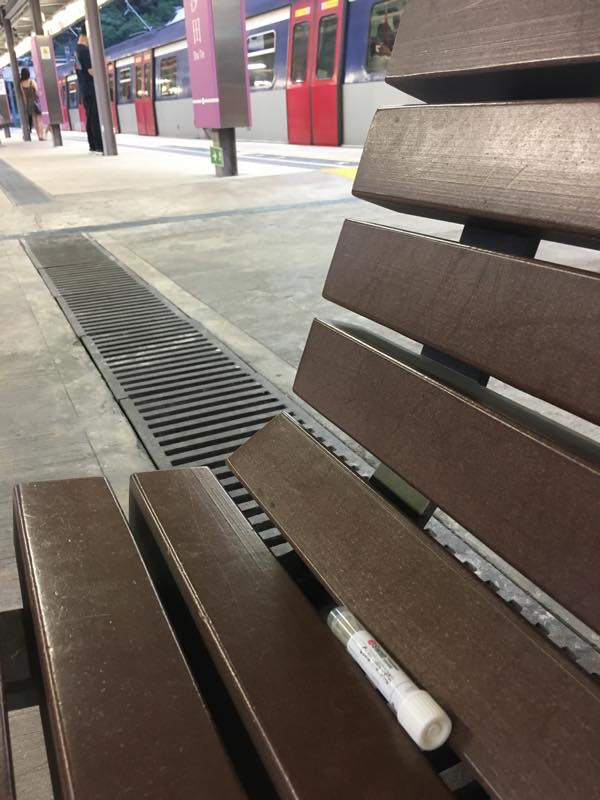 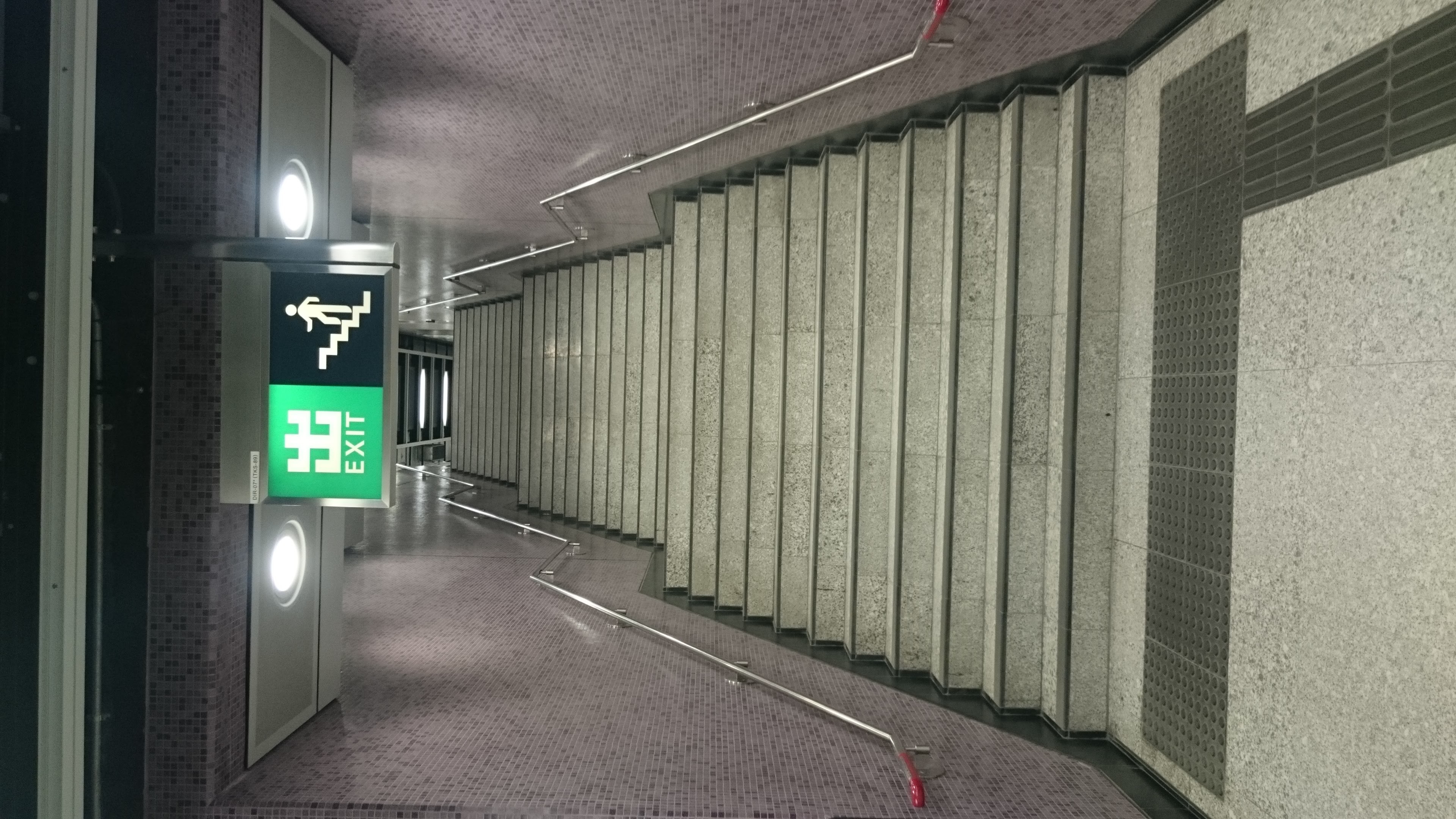 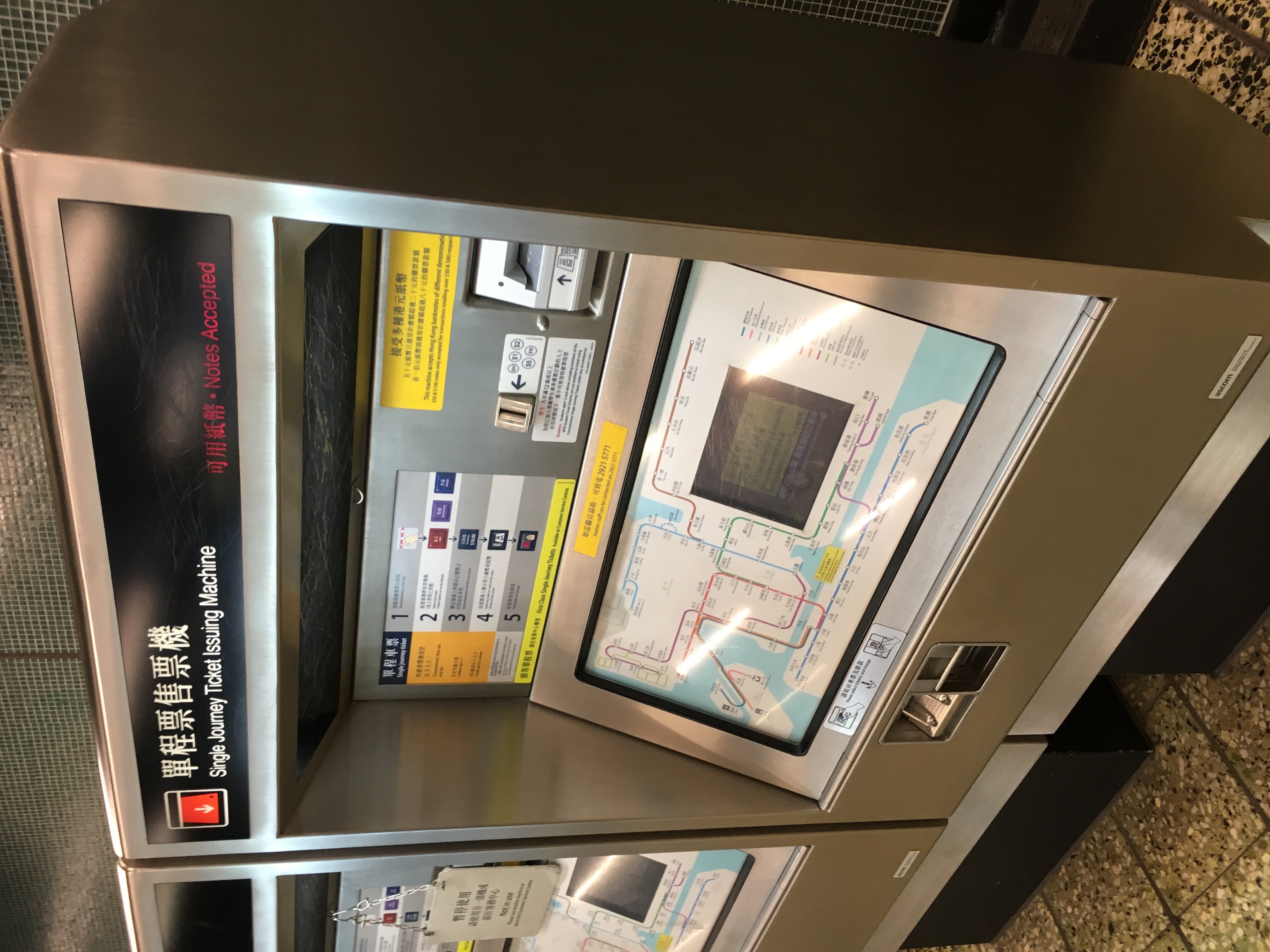 Ticket Kiosks
Railings
Platform Seats
City Sampling - Metro
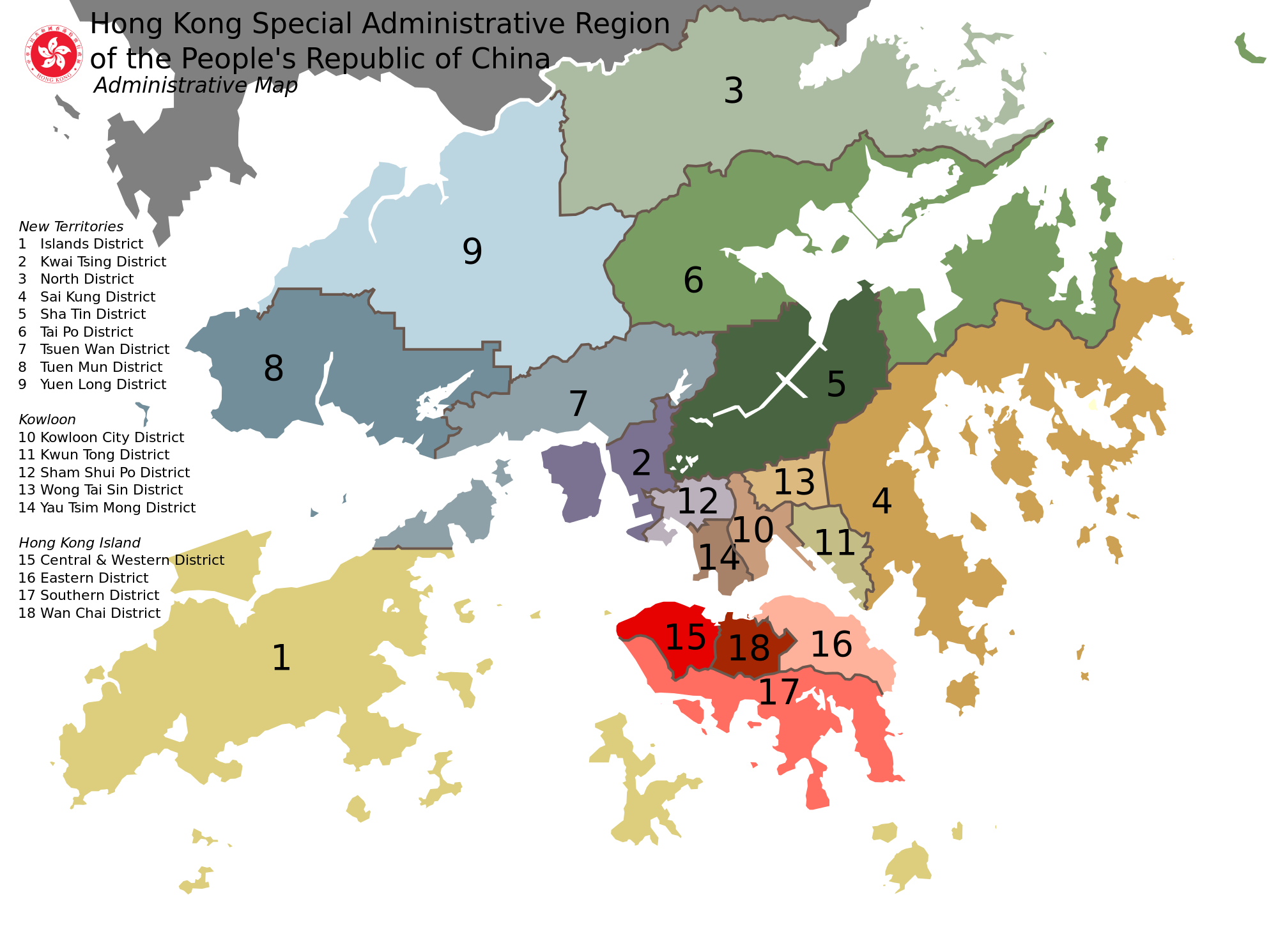 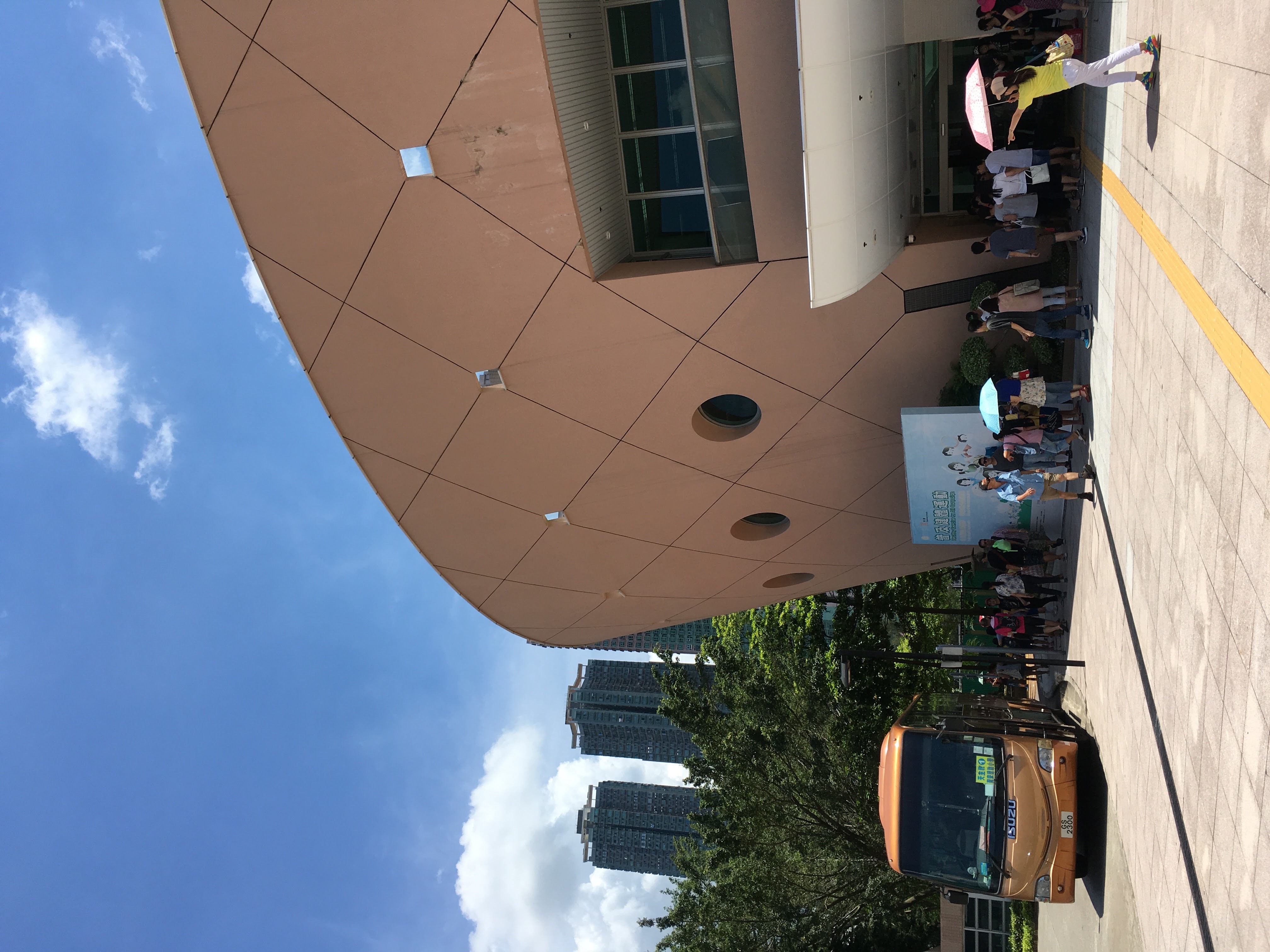 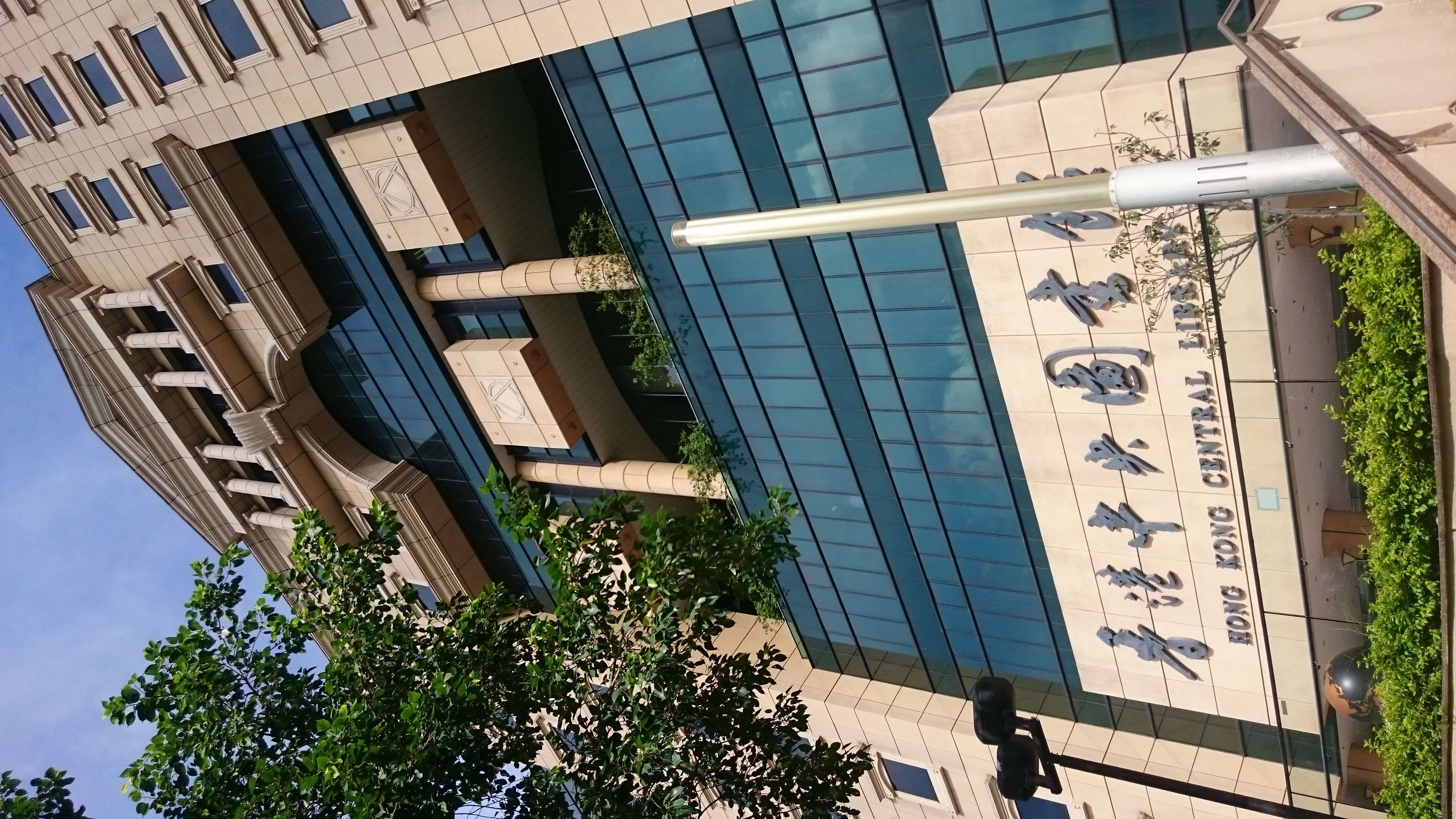 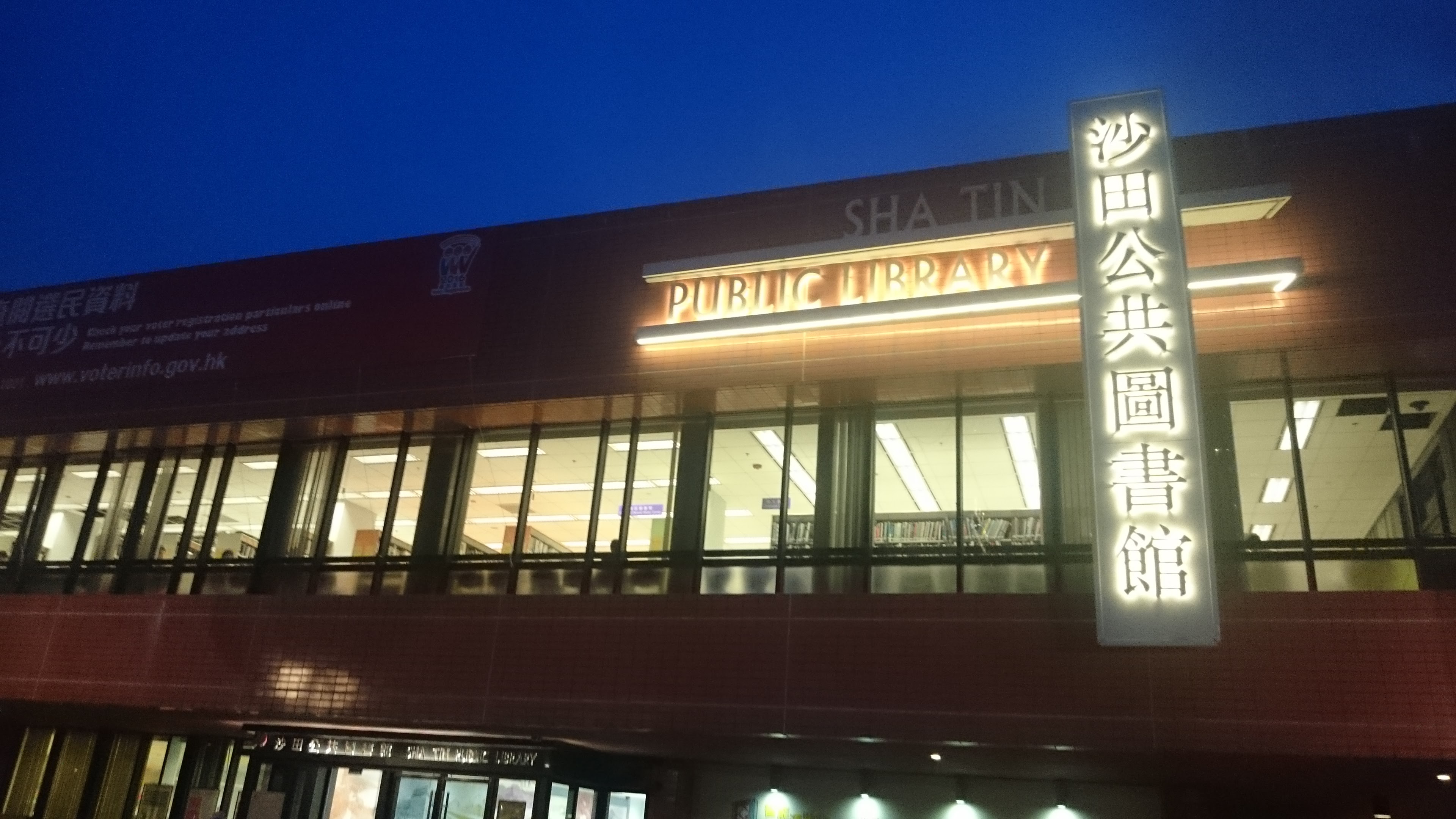 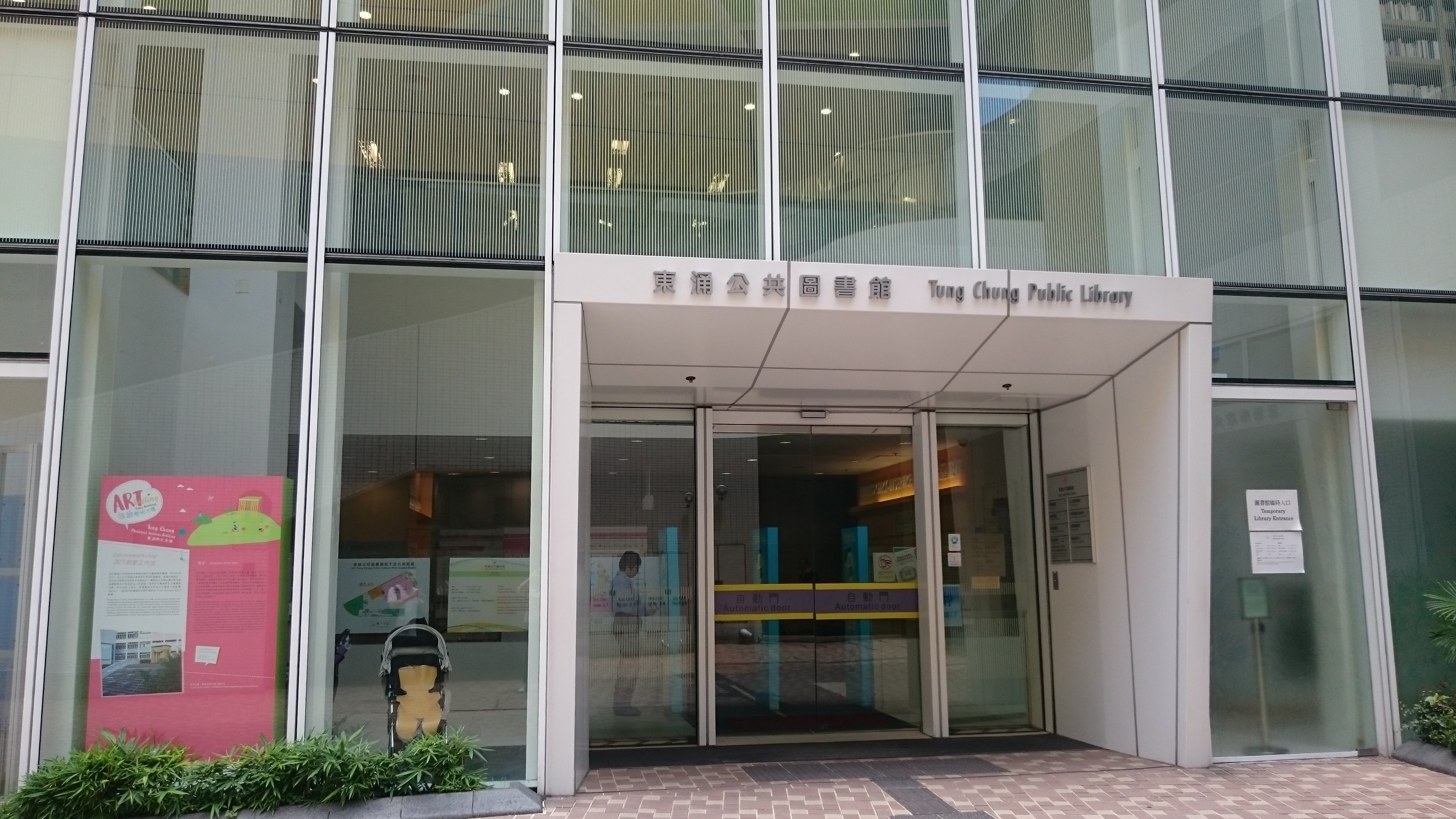 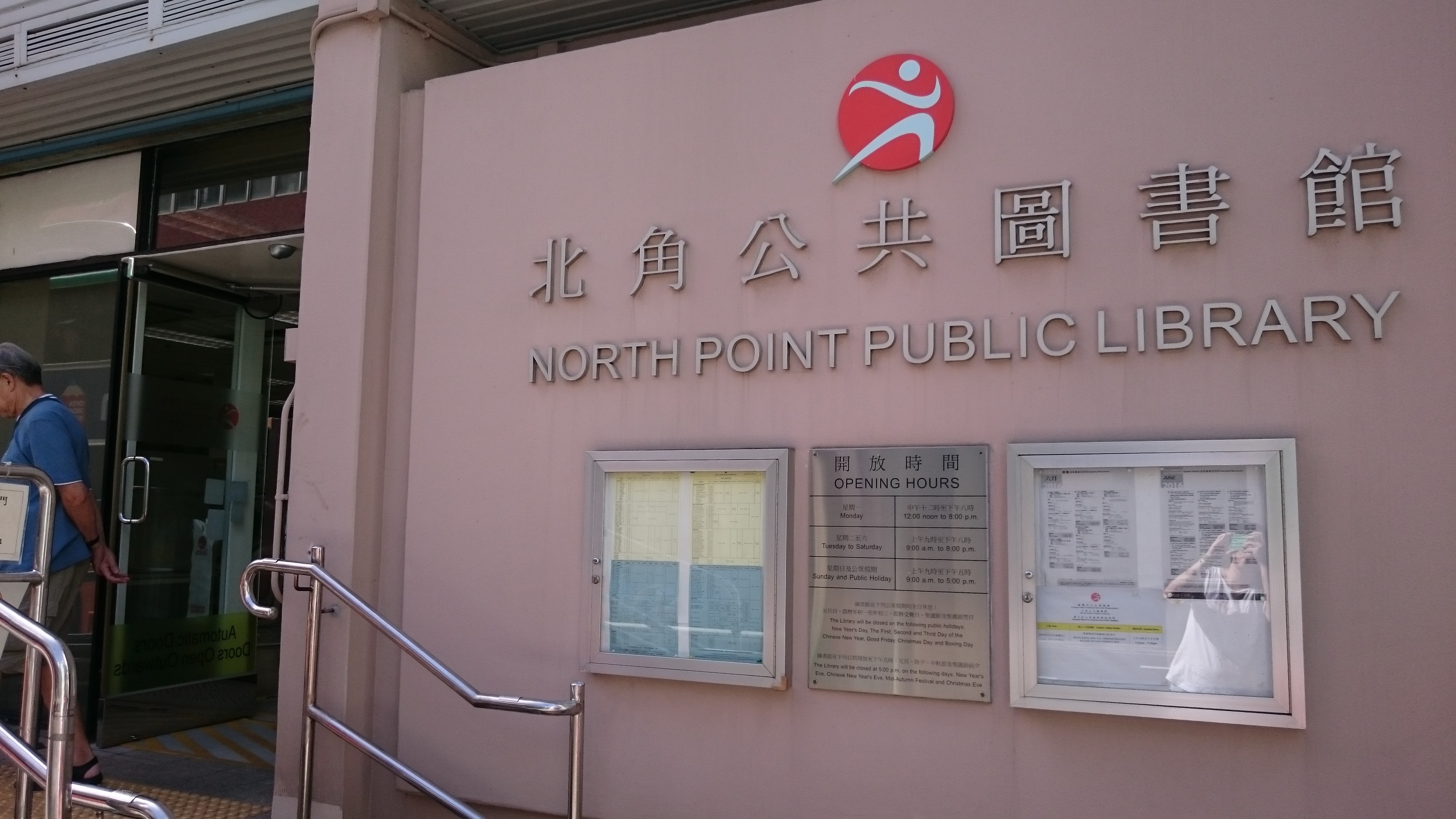 > bookshelf
> computer desk
> computer chair
> lounge sofa
> indoor environment with different activity
Library sampling
four surfaces/site
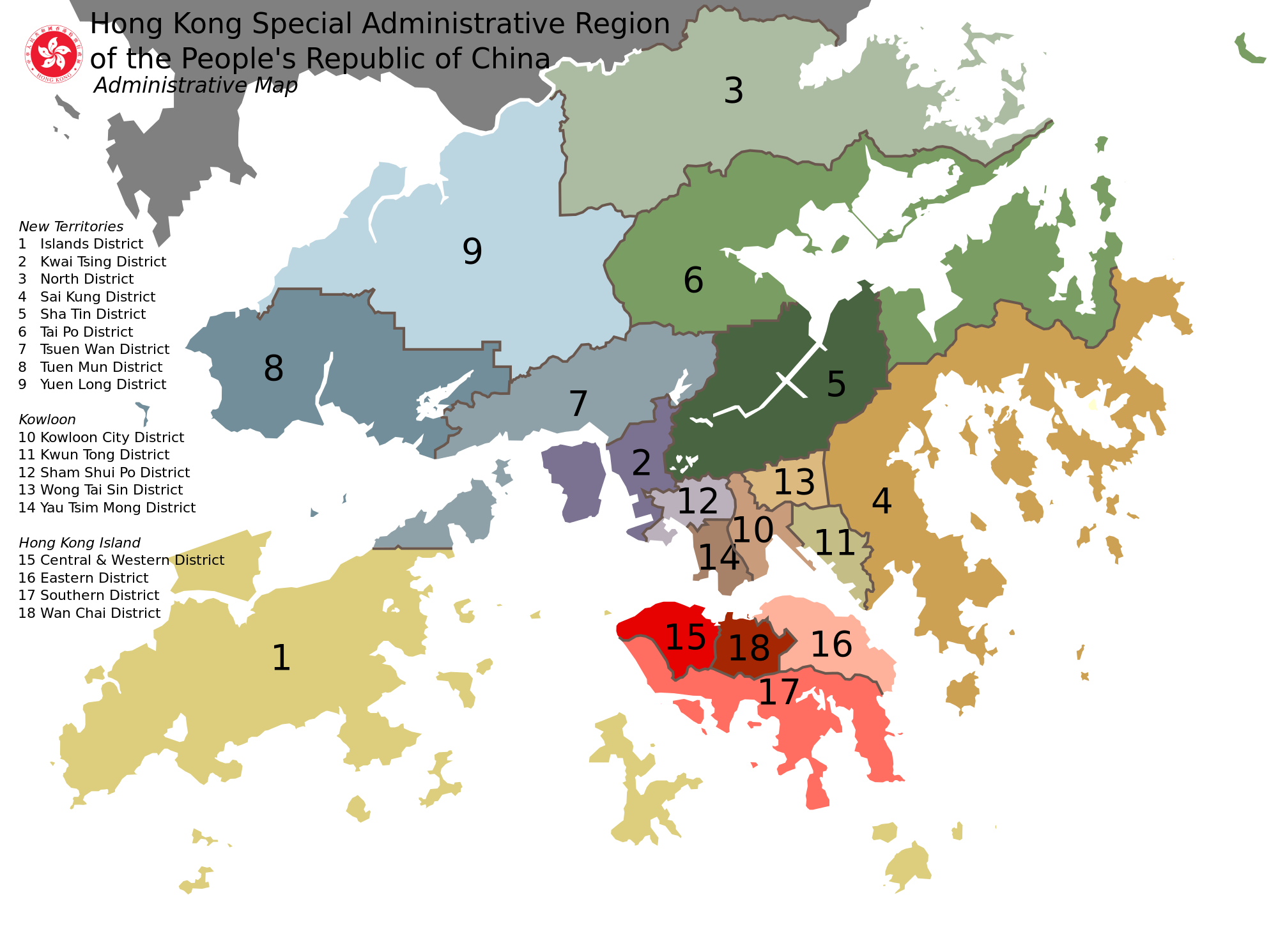 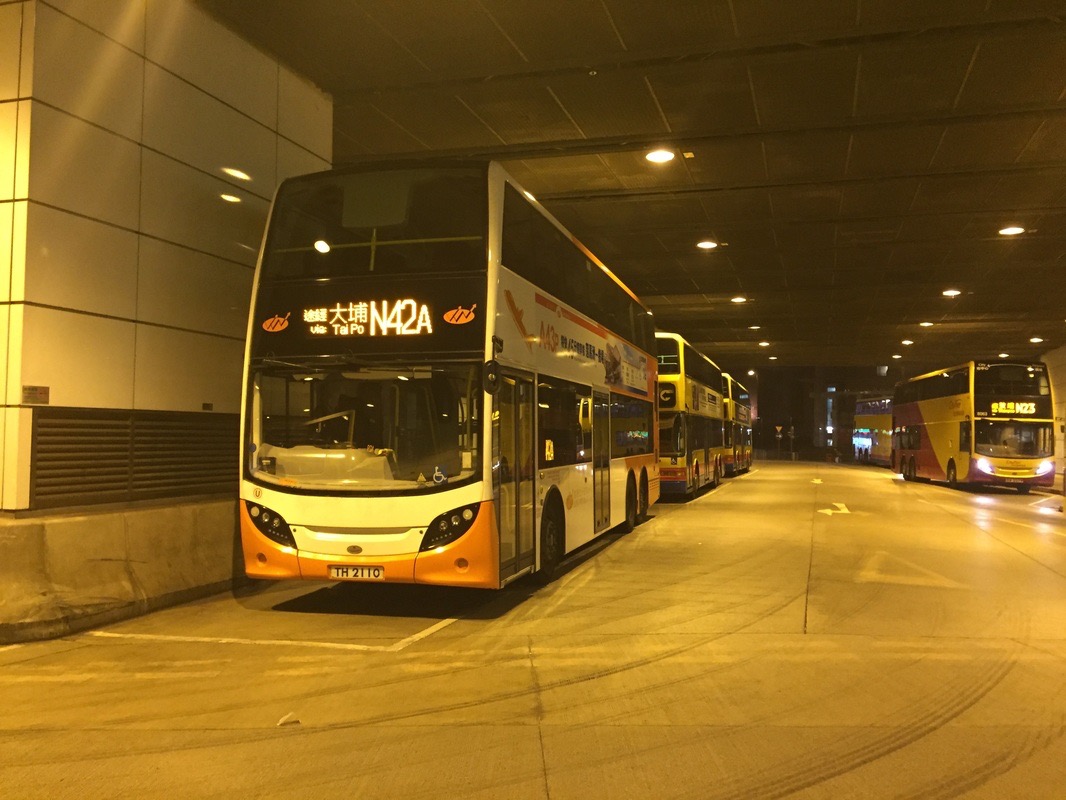 > air vent
> bus stop sign
> wall
Bus terminus sampling
three surfaces/site
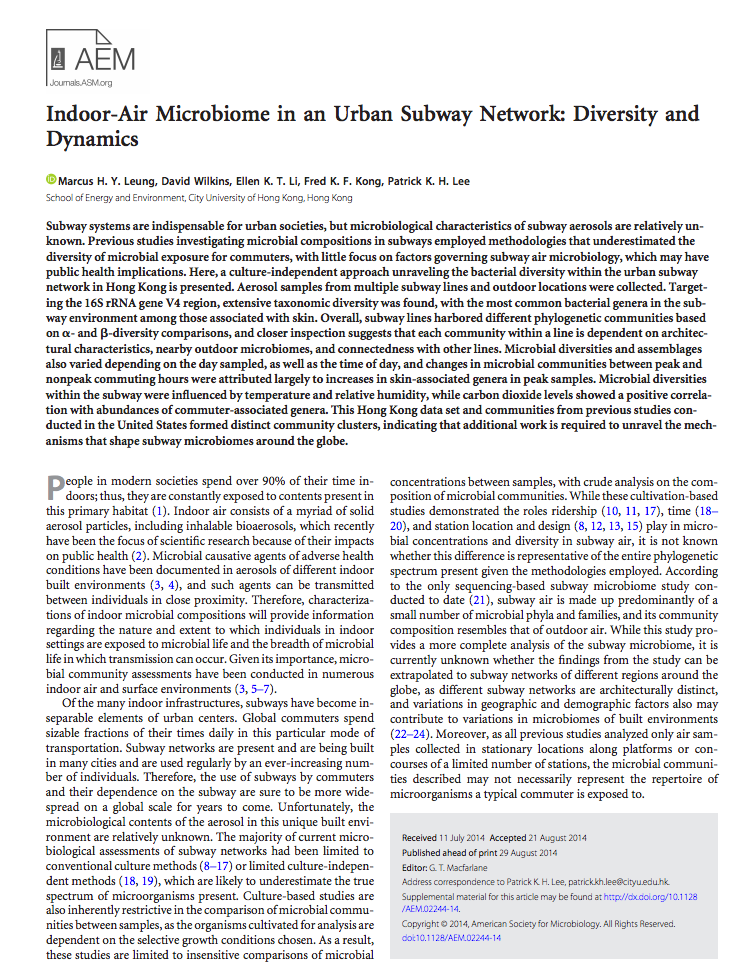 Preliminary Considerations
Leung et al. (2014) Appl. Environ. Microbiol. 80: 6760-6770
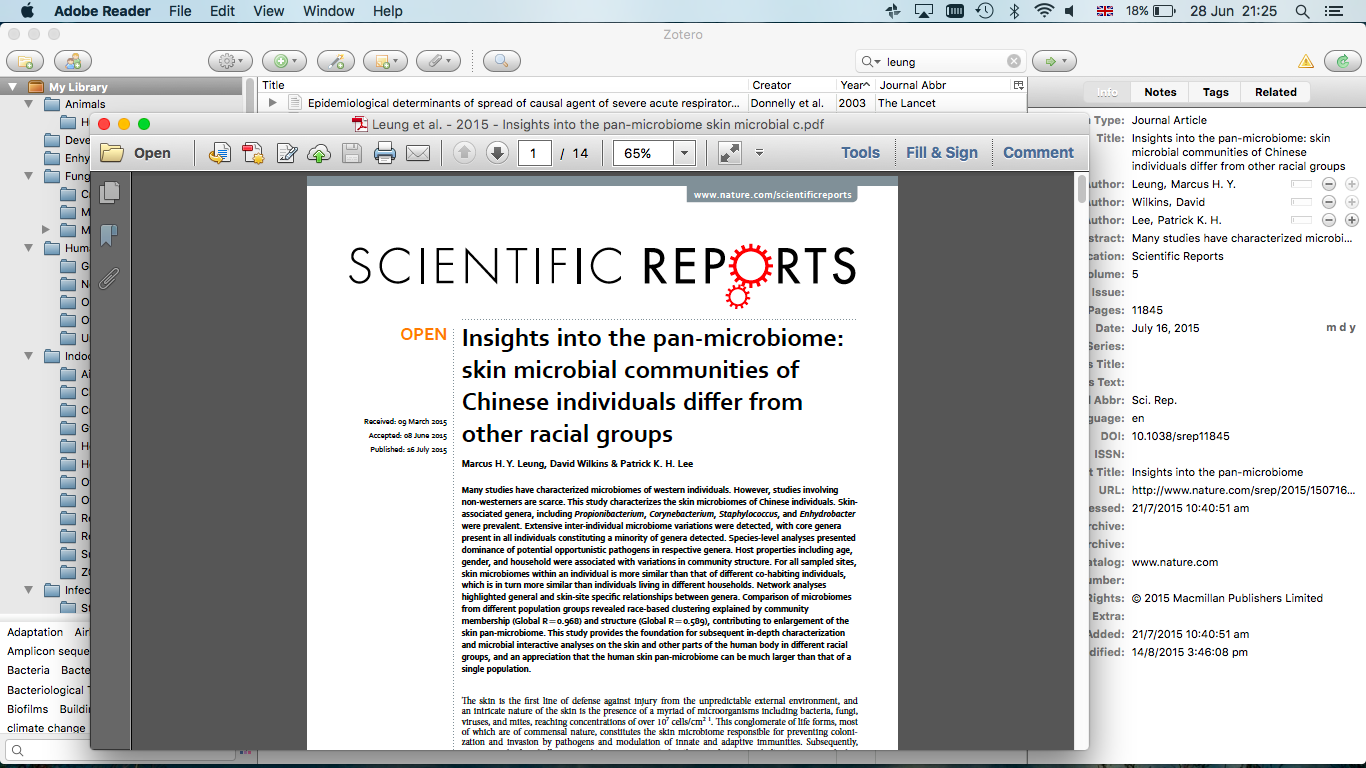 > total: 242 samples
> compare data with previous air metro work
> changes in microbiome as result of:
	> surface type
	> usage patterns and commuter traffic
	> architectural designs
		- indoor/outdoor
		- screen doors
		- interchange stations

> shotgun air metagenomic data!!

> relate subway data with local indoor/occupant 	microbiome information

> comparison with other subway systems
	> potential global subway “pan-microbiome?”
Leung et al. (2015) Sci. Rep. 5: 11845
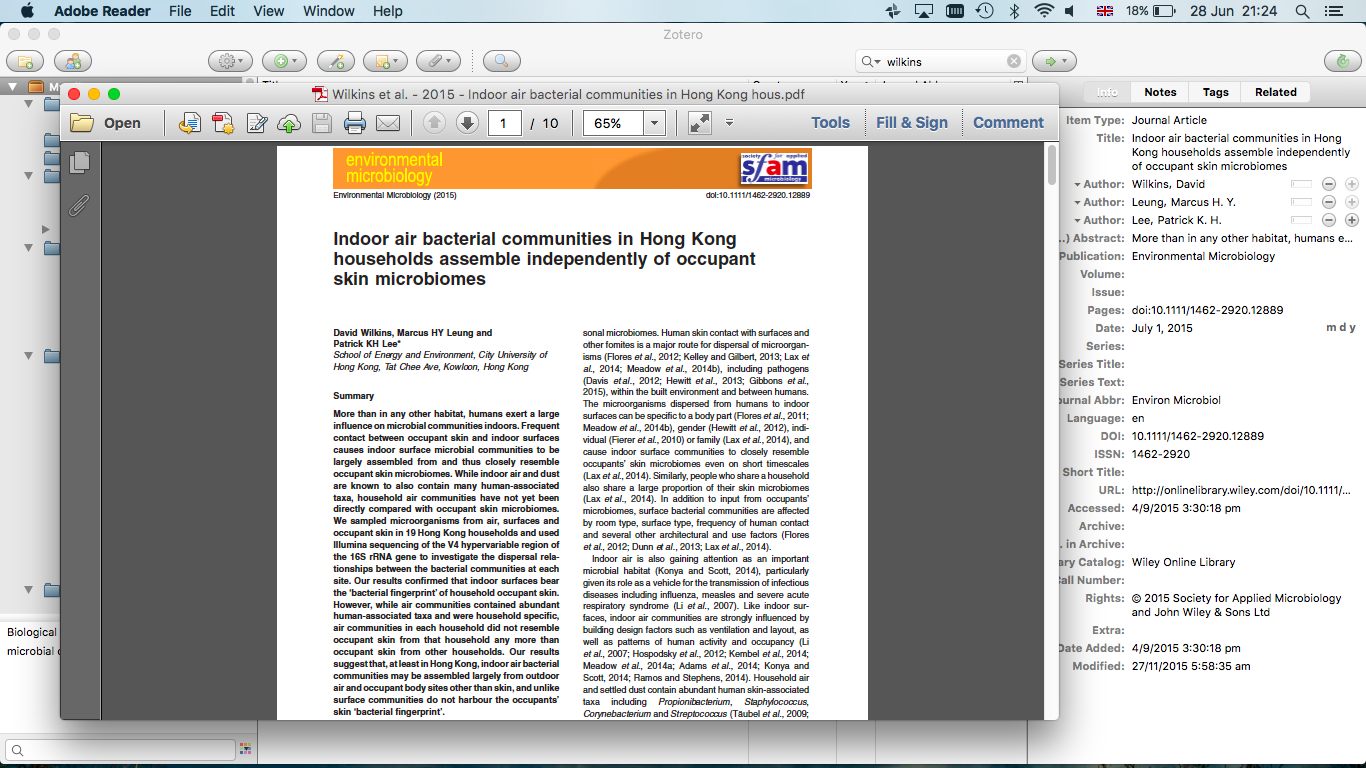 Wilkins et al. (2016) Environ. Microbiol. 18: 1754-1763
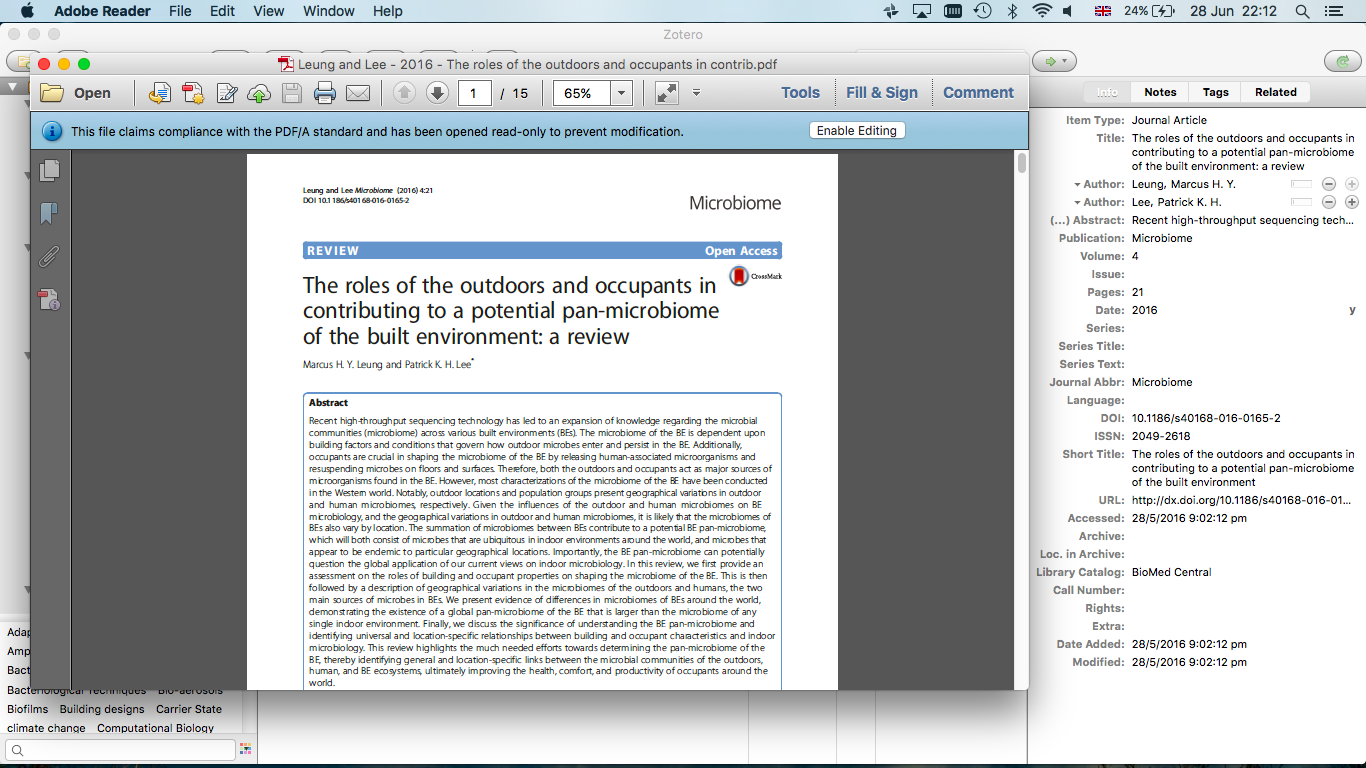 Leung and Lee (2016) Microbiome 4: 21
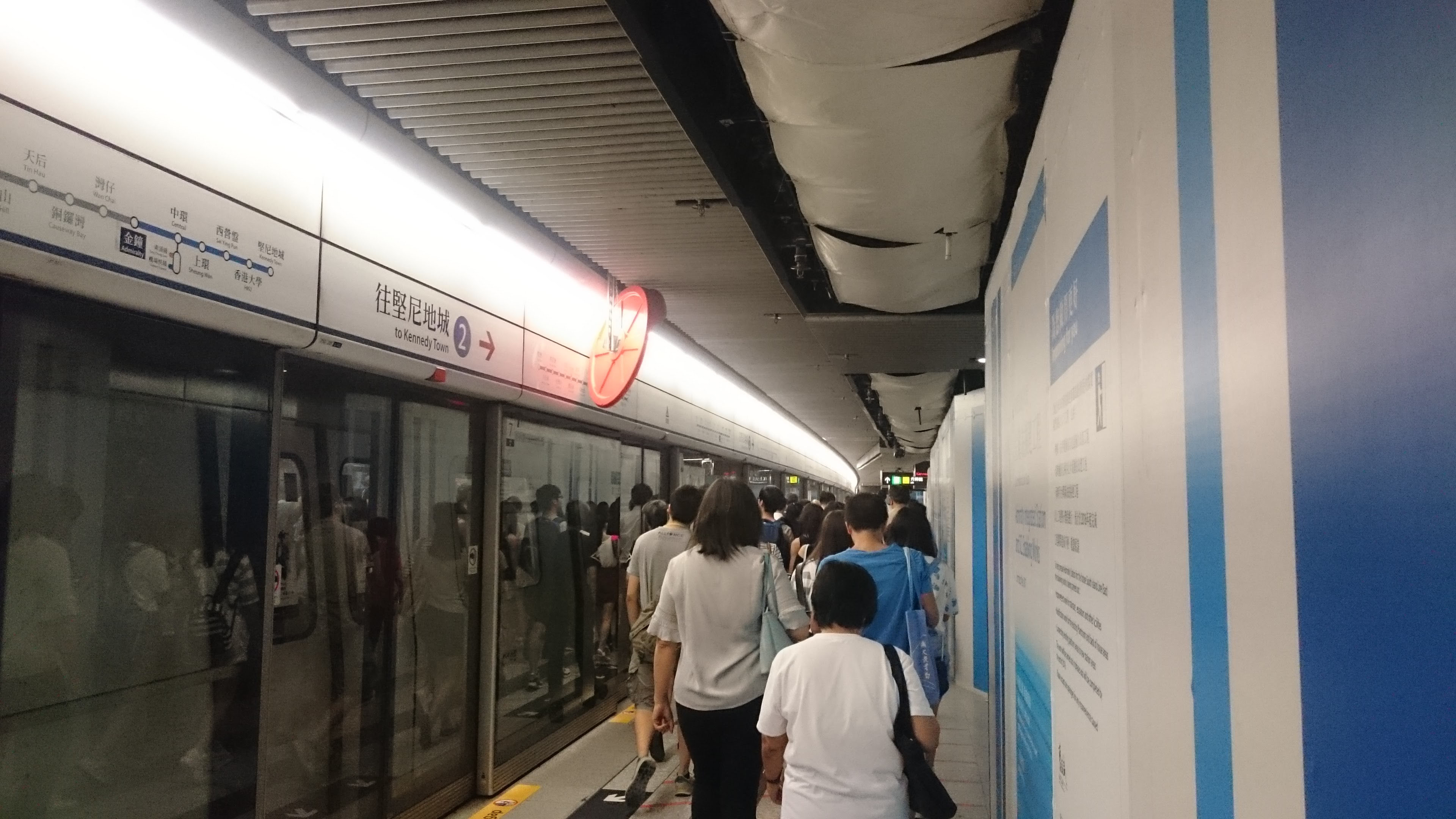 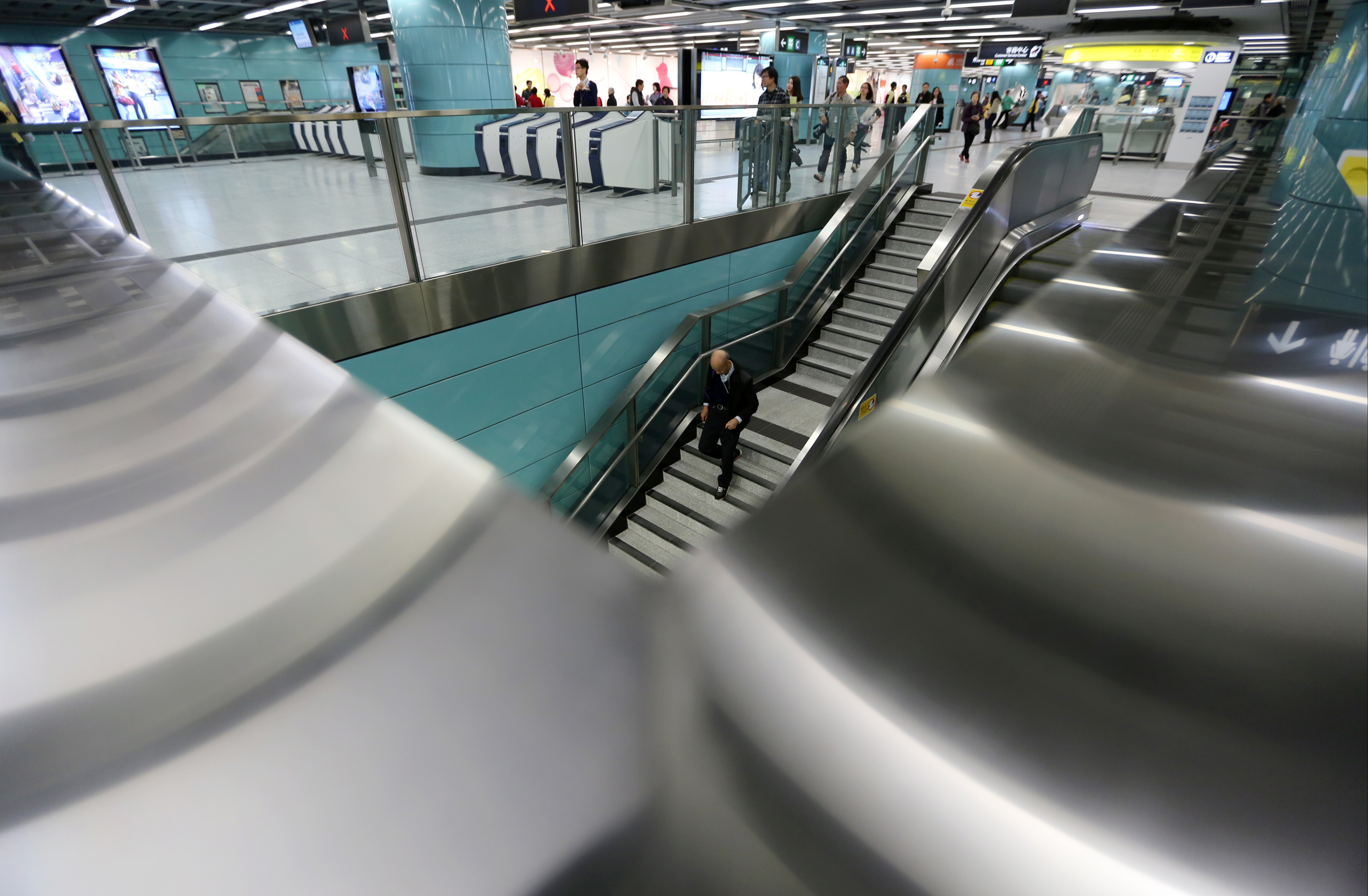 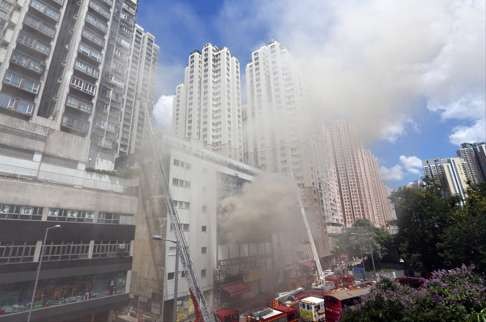 Case Studies
Admiralty Station
Kennedy Town Station (SCMP.com)
Fire near Kowloon Bay Station (SCMP.com)
> Admiralty Station: site of 	expansion project, two new 	subway lines

> completion: ~2022
> Kennedy Town Station: new station, in 	operation December 2014
> Kowloon Bay Station: adjacent to site of 	massive building fire

> 21-24 Jun
10
Acknowledgements
MetaSUB Hong Kong
> Dr. Patrick K. H. Lee
> Miss Xinzhao Tong
> Miss Hedwig Cheung
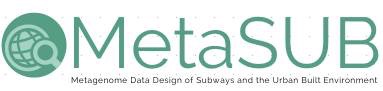 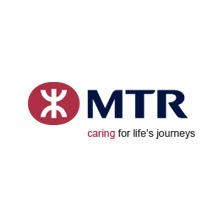 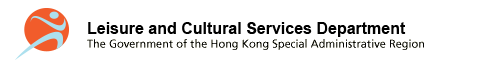